Turning statistics into knowledge
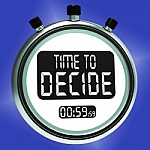 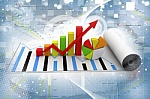 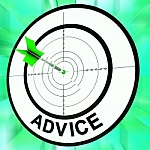 Per Nymand-AndersenEuropean Central BankCCSA session on International StatisticsAnkara, 5 September 2013
Outline
1
The importance of communicating statistics
2
Users of statistics and what do they want
3
Future ideas on communication
5
What is our communication challenge
4
Is it really that simple?
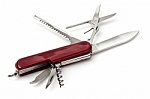 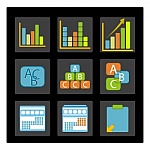 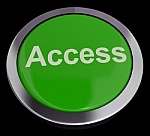 The importance of communicating statistics
1
Good sustainable decisions
Professional users and citizens
Policy-making
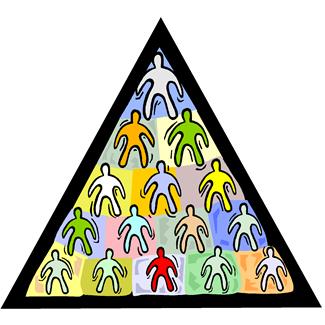 Knowledge-based society
Policy validations
Policy accountability
Policy decisions
Communication
Communication
Analysis & assessment
Policy options
Statistical and financial literacy
Analysis & assessment
Reliable and independent statistics
The communication of statistics contributes to building public support for and trust in the pursuit of price and financial stability and prudent economic policies.
The importance of communicating statistics
1
The users of statistics and what do they want
2
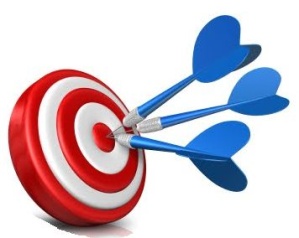 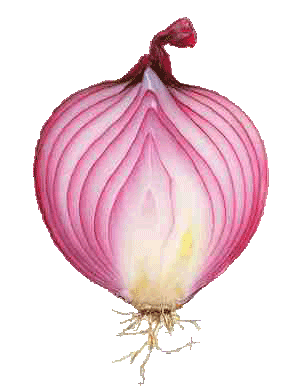 Core users of statistics
Request for 
Statistics
Policy users
Journalists/Media
Financial analysts
Research/Academia
General public
High volume data users
Serving the core professional market segments will amplify the statistics message and reach a significantly broader audience,  including the general public
The users of statistics and what do they want
2
tailor-made user surveys:
Interview with ECB journalists
ECB website users
Statisticians
Large data users/vendors
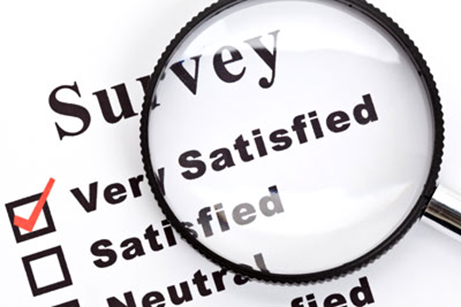 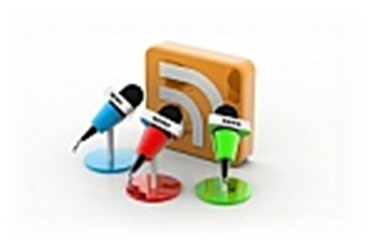 15 Recommendations from journalists/media 
Facilitate the understanding and use of statistics
Provide user-friendly and interactive web-sites 


300 barriers and proposals from web-site users and statisticians            9 blocks of functionalities
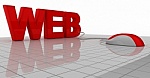 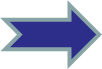 Focus on few core professional user segments
2
Redistributors of statistics 
Spread statistics throughout the economy
Provide automatic downloads of large data volumes
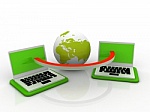 From the pool of research of similar and comparable NSIs and IOs, 
62 recommendations were selected as most valuable and fit
The majority of recommendations are already standard practice and applied with success by other NCBs, OECD, FED, Eurostat or NSIs
Future ideas in communications
3
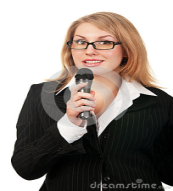 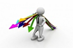 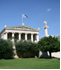 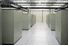 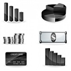 3
Future ideas in communications
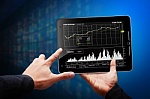 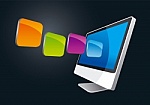 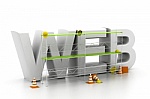 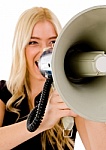 Is it really that simple  ?  “news”
Interaction
4
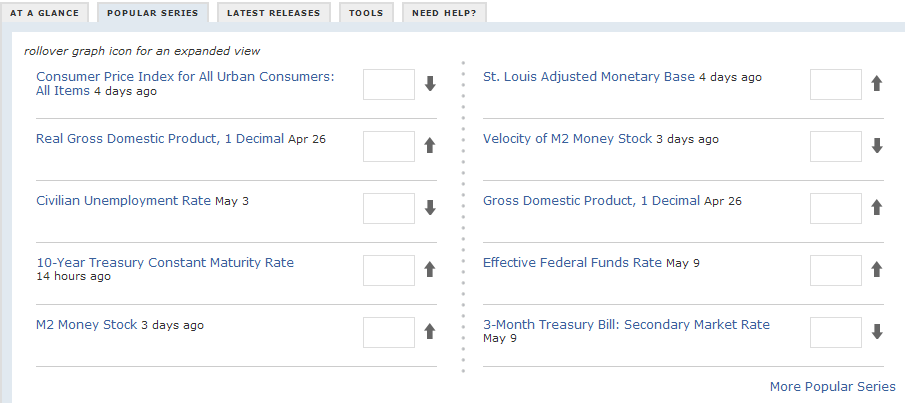 Is it really that simple  ?  “point and click”
Interaction
4
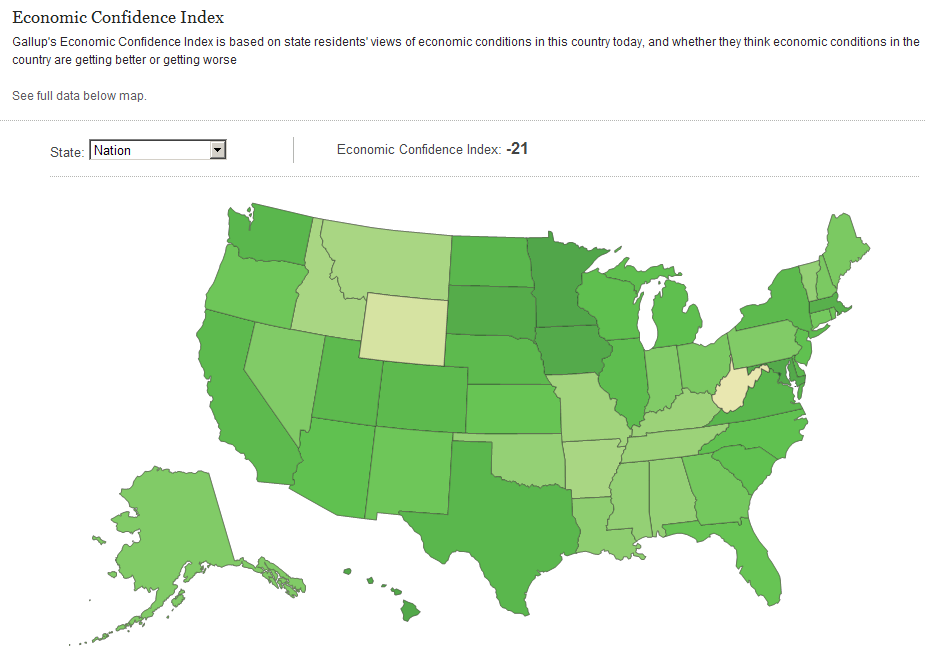 Is it really that simple  ? own language
Interaction
4
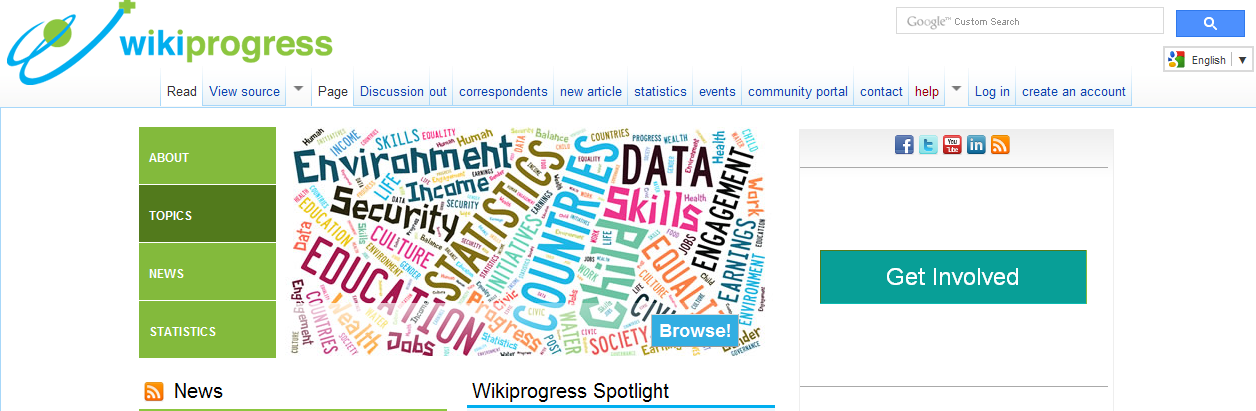 Visualise the fiscal cliff
Interaction
4
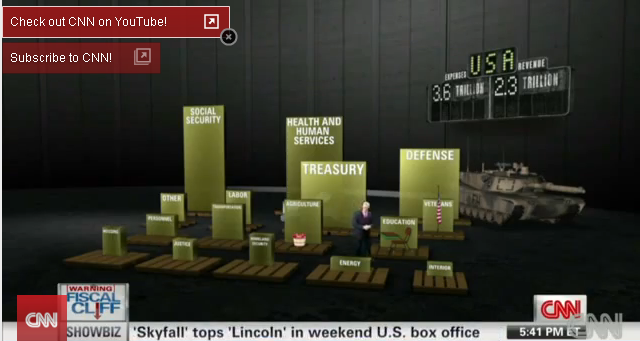 Our challenge of communicating facts and figures
4
Extract wisdom from statistics, what is the statistical message,  guide the users in using quality statistics 
Users can not be expected to understand statistics language and the impact of different statistics methods 

Combine text, statistics, tables and graphs for easy reuse
Boost the user of visualisations and graphics 

Tailor internet portal for core professional users based on economic concepts and an user centric approach
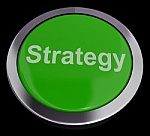 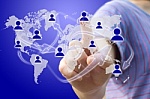 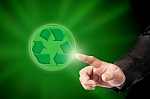 Our challenge of communicating facts and figures
4
Implementation to be driven by business & economic concepts
Redistribution facility of statistics
Releasing articles within Statistics Paper Series 
e-publications and chart gallery (see, copy and use)
Statistics news in easy to use press releases
Using press briefings/webinars to reach a larger audience
A web-portal to serve the few core professional users
Building synergies between statisticians, designers, communicators
Sharing and re-use of tools among the IO community
Cooperation with Universities
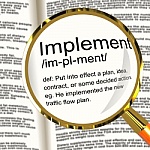 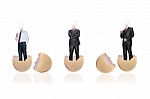 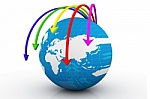 Questions?
Q&A
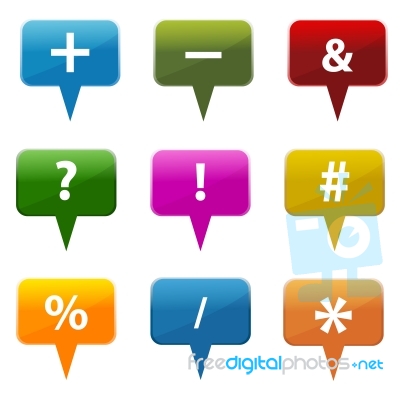 Source: pictures are from freedigitalphoto.net